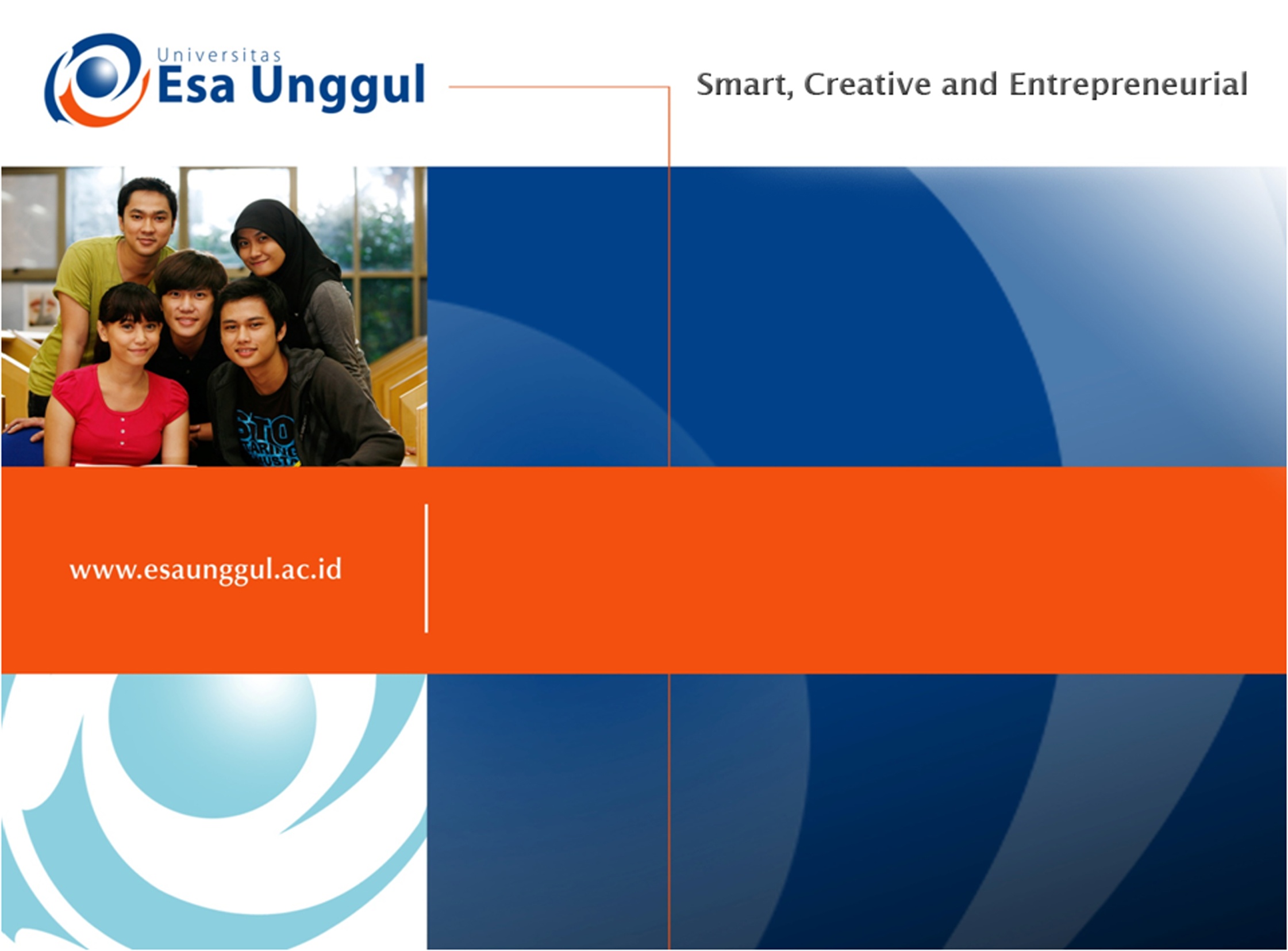 SISTEM INFORMASI GEOGRAFISKuliah 4 : Data
KOMPONEN DATA SPASIAL
?
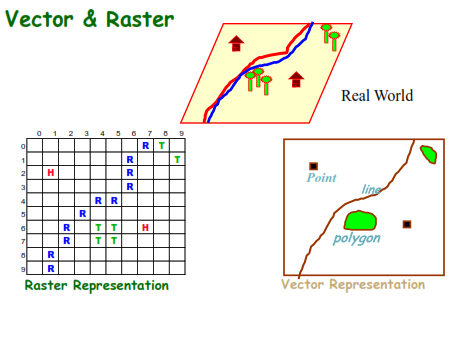 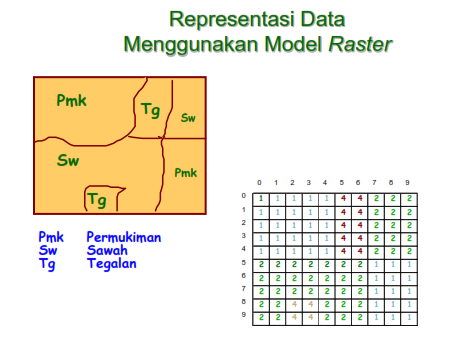 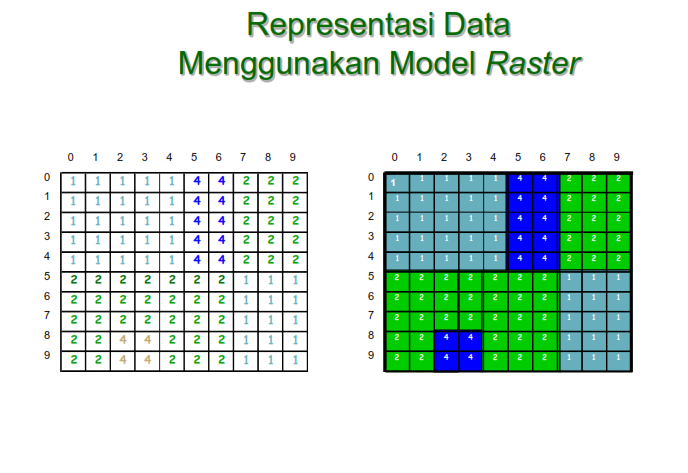 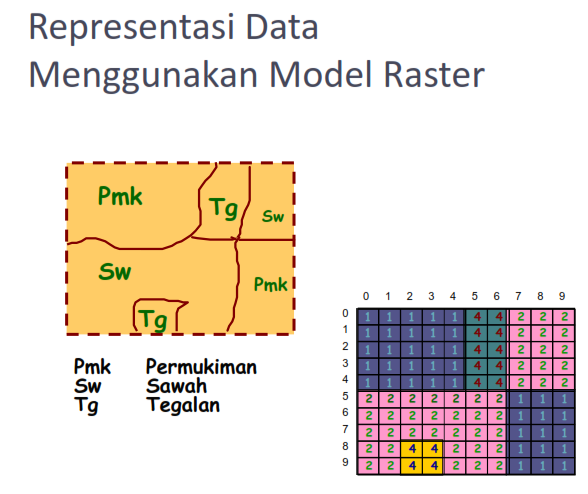 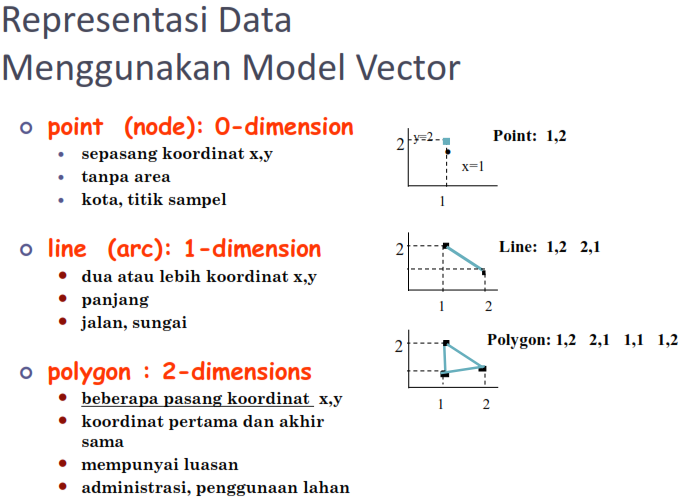 ATTRIBUT DATA................ ?
SPASIAL
NON-SPASIAL
?
Bagaimana merubah non spasial menjadi data spasial
Contoh Data Spasial............
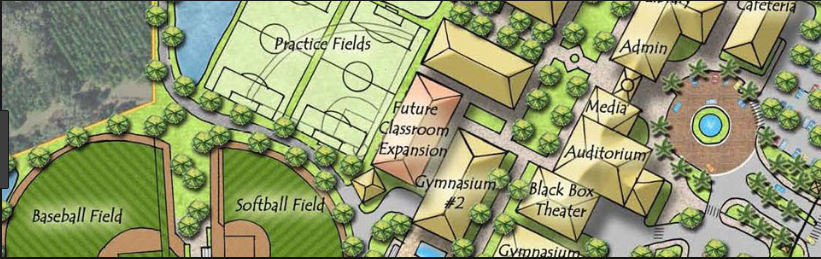 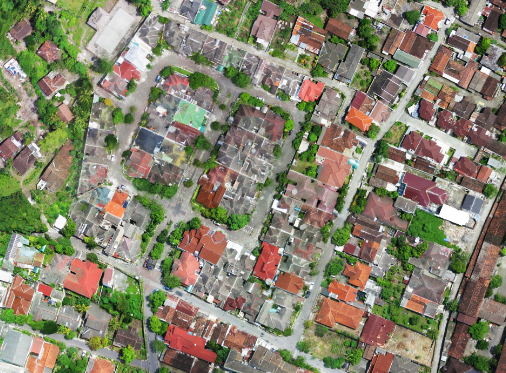 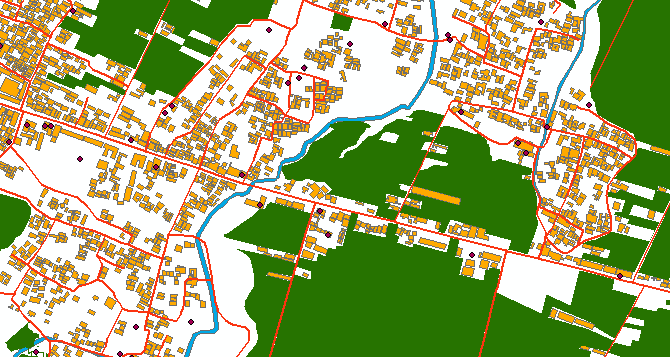 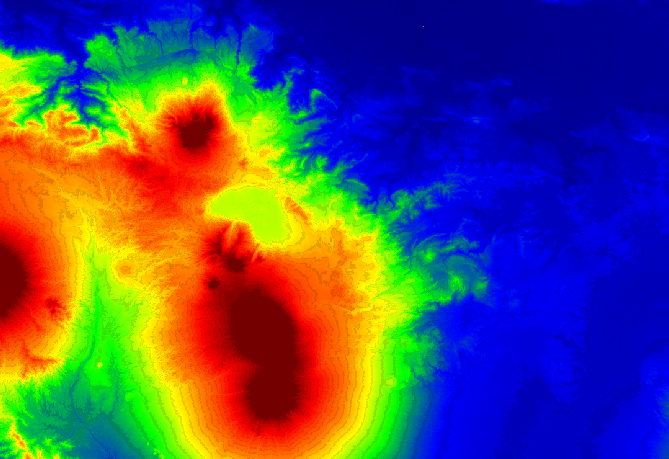